OBRAZOVANJE U KANADI
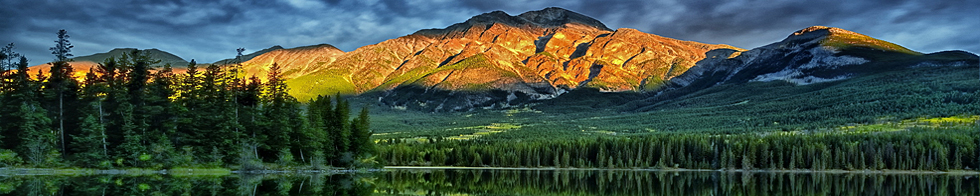 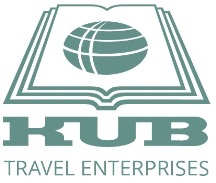 www.kub.rs
KANADA
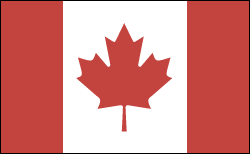 Druga na svetu po veličini (<10 miliona km²)

6,7% Zemljine kopnene površine

>35 miliona stanovnika

4 stanovnika na 1 km²
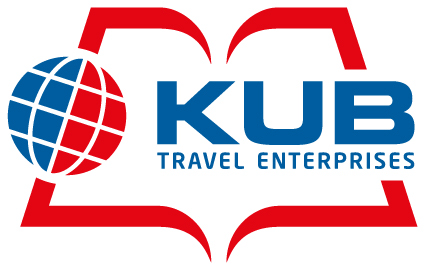 www.kub.rs
[Speaker Notes: Rusija 17 mil km, SAD i Kina oko 9,5, Brazil i Australija oko 7,5, Indija 3...
Po broju stanovnika tek na 36. mestu. Najbrojnije Kina, Indija, SAD oko 300.000 – skoro deset puta više od Kanade
Po gustini naseljenosti na dnu tabele, SAD ima oko 30, Srbija nešto preko 100, Velika Britanija 250]
Kanadske provincije i teritorije
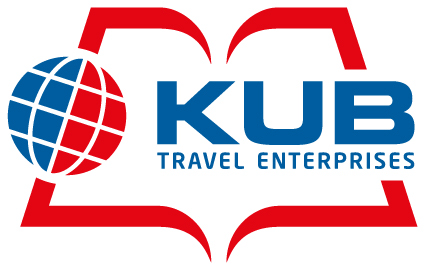 www.kub.rs
Kanadske provincije i teritorije
10 provincija (Britanska Kolumbija, Alberta, Saskačuan, Manitoba, Ontario, Kvebek, Ostrvo Princa Alberta, Nju Bransvik, Nova Škotska, Njufaundlend i Labrador)

3 teritorije (Jukon, Severo-zapadne Teritorije i Nunavut)
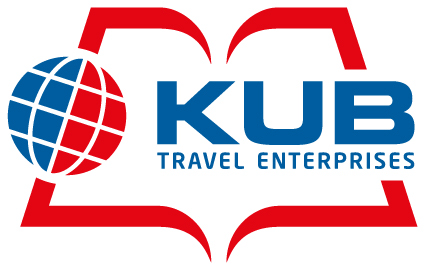 www.kub.rs
Stanovništvo po provincijama
38,5% Ontario
23,1% Kvebek
13,0% Britanska Kolumbija
11,6% Alberta
3,6%   Manitoba
3,1%    Saskačuan
2,7%   Nova Škotska
2,1%   Nju Bransvik
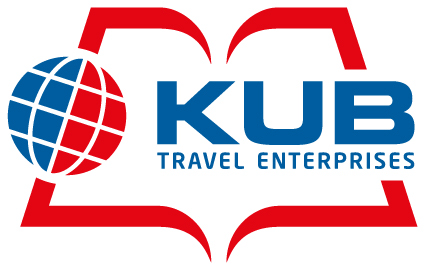 www.kub.rs
[Speaker Notes: Najveći Kvebek, Ontario drugi po veličini]
Gustina naseljenosti po provincijama
4/km² 	Kanada
25/km² 	Princ Albert
18/km² 	Nova Škotska
15/km² 	Ontario
6/km²	Alberta
6/km²	Britanska Kolumbija
2/km²	Manitoba
2/km²	Saskačuan
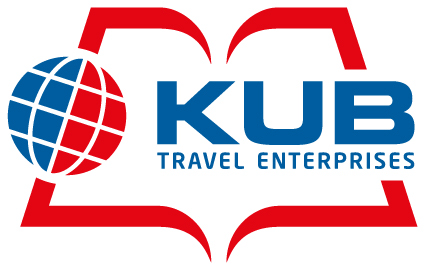 www.kub.rs
NOVA ŠKOTSKA kanadska prestonica za obrazovanje
6 sati avionom od Londona
Oko 1 milion stanovnika
Glavni grad Halifaks 500 hiljada stanovnika
Okružena Atlantskim okeanom
Klima umerena sa 4 godišnja doba
Najveći broj škola i univerziteta po stanovniku
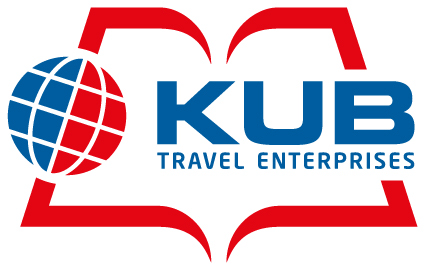 HALIFAKS, NSSPOMENIK EMIGRANTU
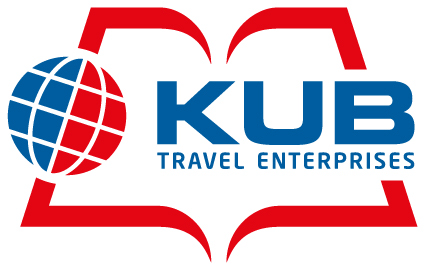 Nova Škotska – državne škole
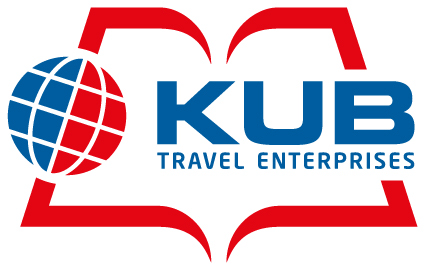 [Speaker Notes: 18 stanovnika na km2, najgušće naseljena posle Ostrva Princa Edvarda
Atlantska Kanada, -5 - +30 C, razuđena obala, sportske mogućnosti: plivanje, veslanje, jedrenje, skijanje, snoubord, hokej, biciklizam, golf
Najveći broj stranih studenata, najveći broj fakulteta po glavi stanovnika]
Nova Škotska – državne škole
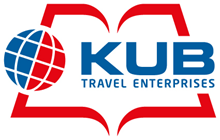 Nova Škotska – državne škole
Velike škole 500 – 1000 studenata
85 škola – kanadski program + AP
12 škola – IB diploma
Kanadska diploma = 18 kredita
Blok sistem 4 x 2
Matematika obavezna
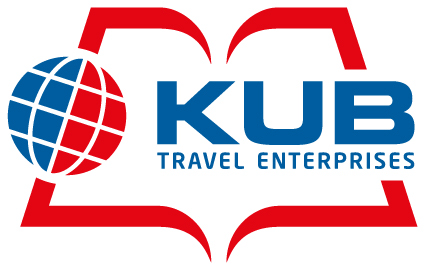 Nova Škotska – državne škole
Veliki izbor predmeta
Veliki izbor klubova: sport, umetnost, zanat
Smeštaj u kanadskim porodicama
U porodici dva strana studenta ne dele sobu
Zdravstveno osiguranje uključeno u cenu
Cena oko 13.000 evra (CAD 18.000)
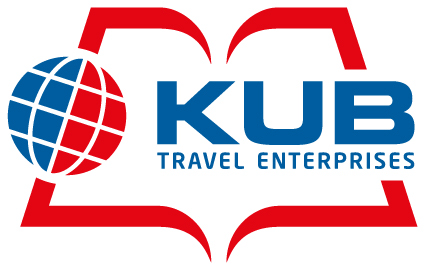 Cene studija i životni troškovi
Školarina $15.000 – $40.000
Stan i hrana $10.000 – $15.000
Zdravstveno osiguranje $100 – $3.000
Knjige $1.000 – $2.000

UKUPNO KANADSKIH $26.000– $60.000
UKUPNO €18.000 – €41.000
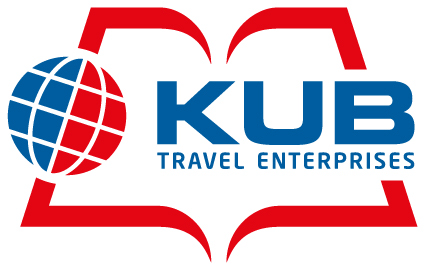 www.kub.rs
Povoljnosti za strane studente
Pravo na rad u toku studija 20 h nedeljno
Po sticanju certifikata, diplome ili univerzitetske diplome radna dozvola 1 – 3 godine
Zavisno od provincije, posle 6 – 12 meseci u radnom odnosu pravo na podnošenje zahteva za stalni boravak
250 hiljada stranih studenata u 2017.
Konstantan godišnji porast >10%
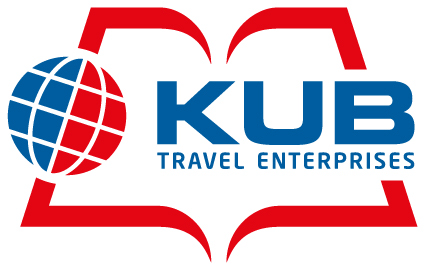 www.kub.rs